L’ANNEE 1936 : UN TOURNANT DANS LA VIE DES OUVRIERS EN FRANCE
La grève de 1936
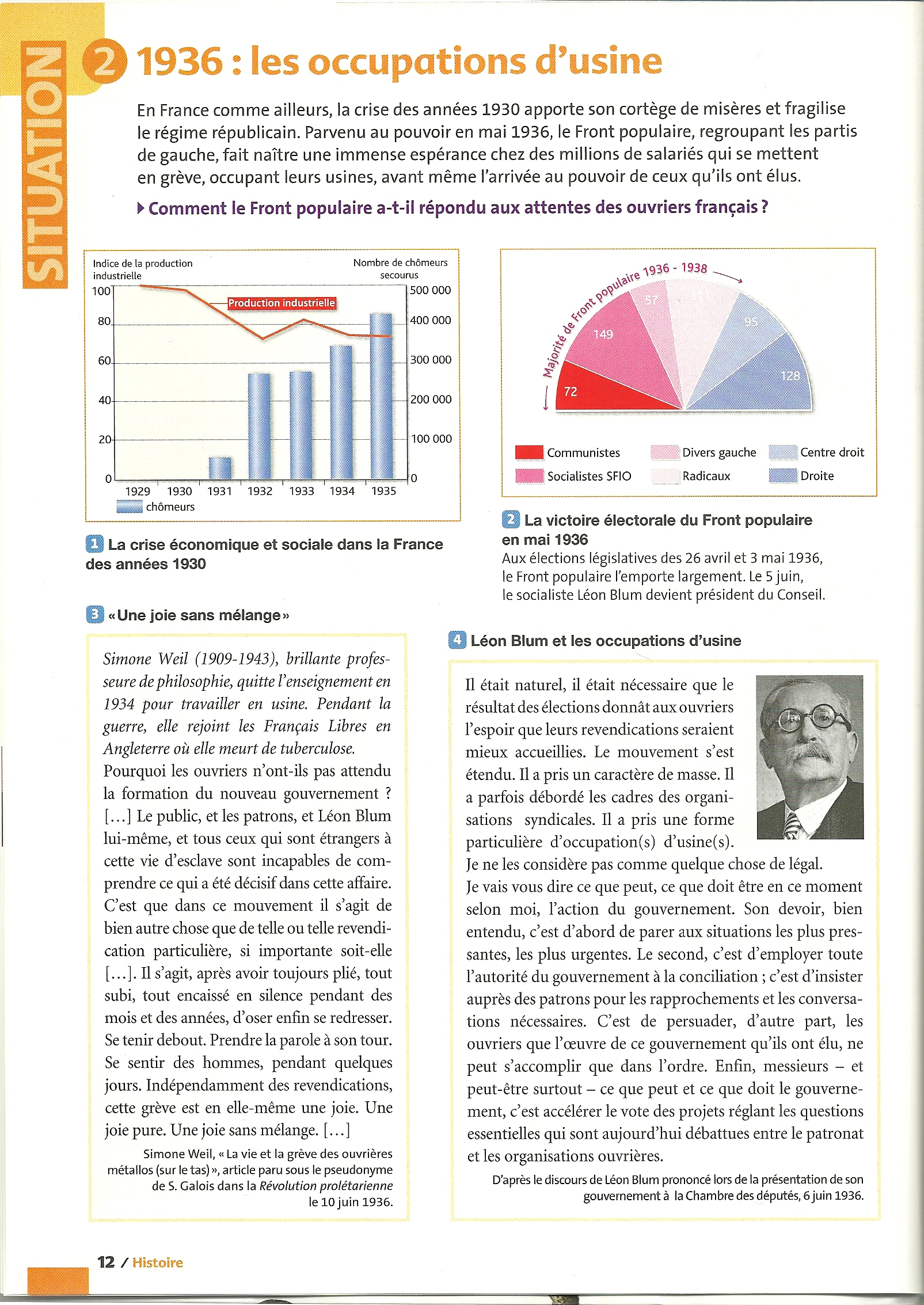 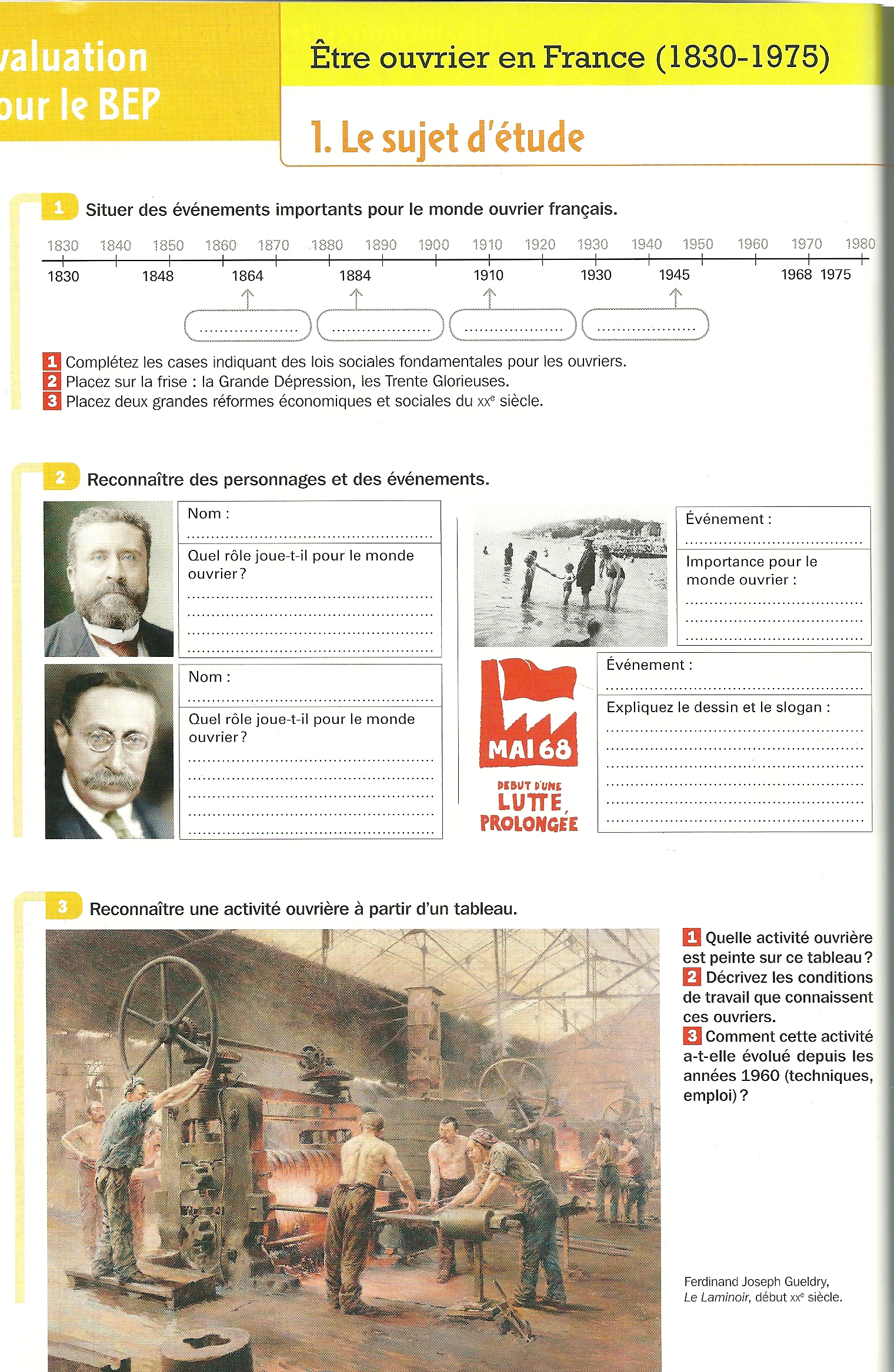 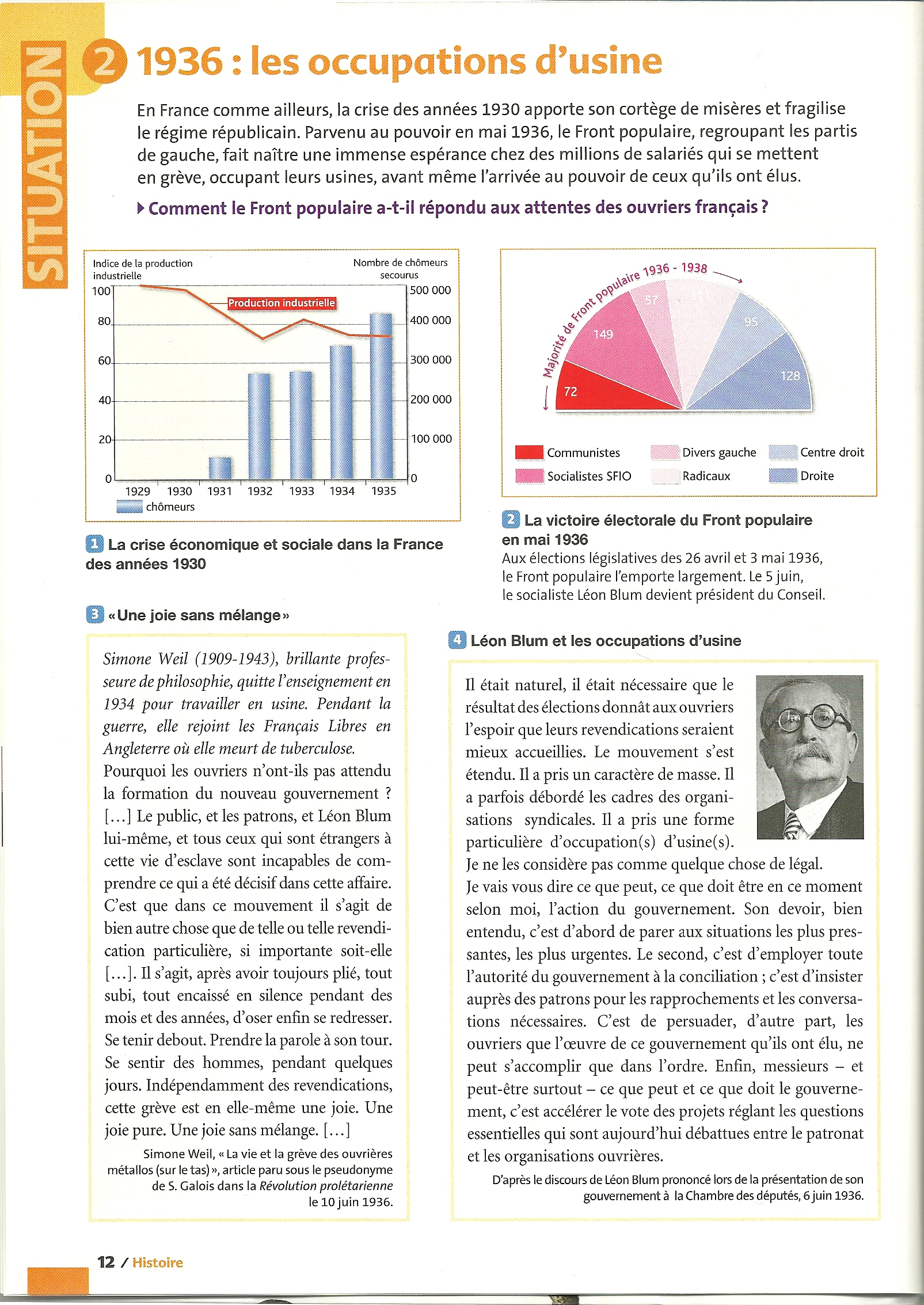 Résultats des élections législatives des 26 avril et 3 mai 1936
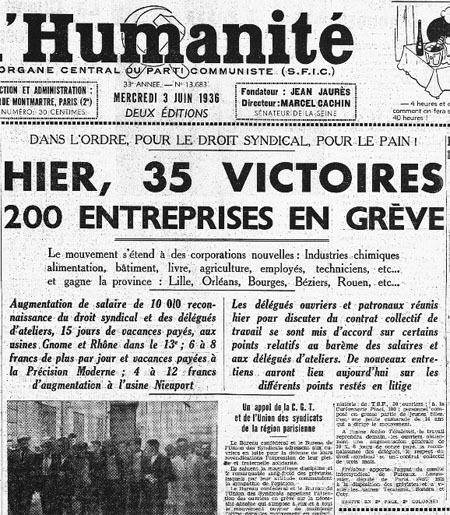 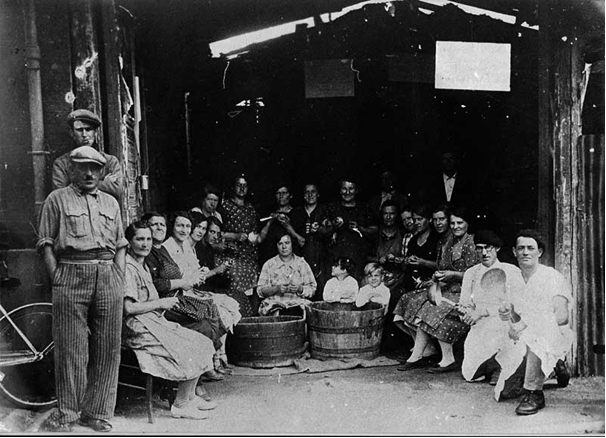 L’Etoile vers le 12 juin 1936
Devant le hangar construit à côté du Café Godalier : préparation de la « soupe populaire »
Les Accords de Matignon (extraits) :
Accords signés le 7 juin 1936 à l’Hôtel Matignon à Paris, siège de la présidence du Conseil, par les représentants de la Confédération Générale de la Production Française et les représentants de la Confédération Générale du Travail : 
Art. 1 : La délégation patronale admet l’établissement de contrats collectifs de travail.
Art. 3 : […] Les employeurs reconnaissent la liberté d’opinion, ainsi que le droit pour le travailleur d’adhérer librement à un syndicat professionnel.
Art. 4 : Les salaires […] à la date du 25 mai 1936 seront, du jour de la reprise du travail, rajustés suivant une échelle décroissante commençant à 15 % pour les salaires les moins élevés pour arriver à 7 % pour les salaires les plus élevés […].
Art. 5 : Dans chaque établissement comprenant plus de dix ouvriers, […] il sera institué deux ou plusieurs délégués ouvriers suivant l’importance de l’établissement. Ces délégués ont qualité pour présenter à la direction les réclamations individuelles.
Source : Bulletin du ministère du travail. 1936
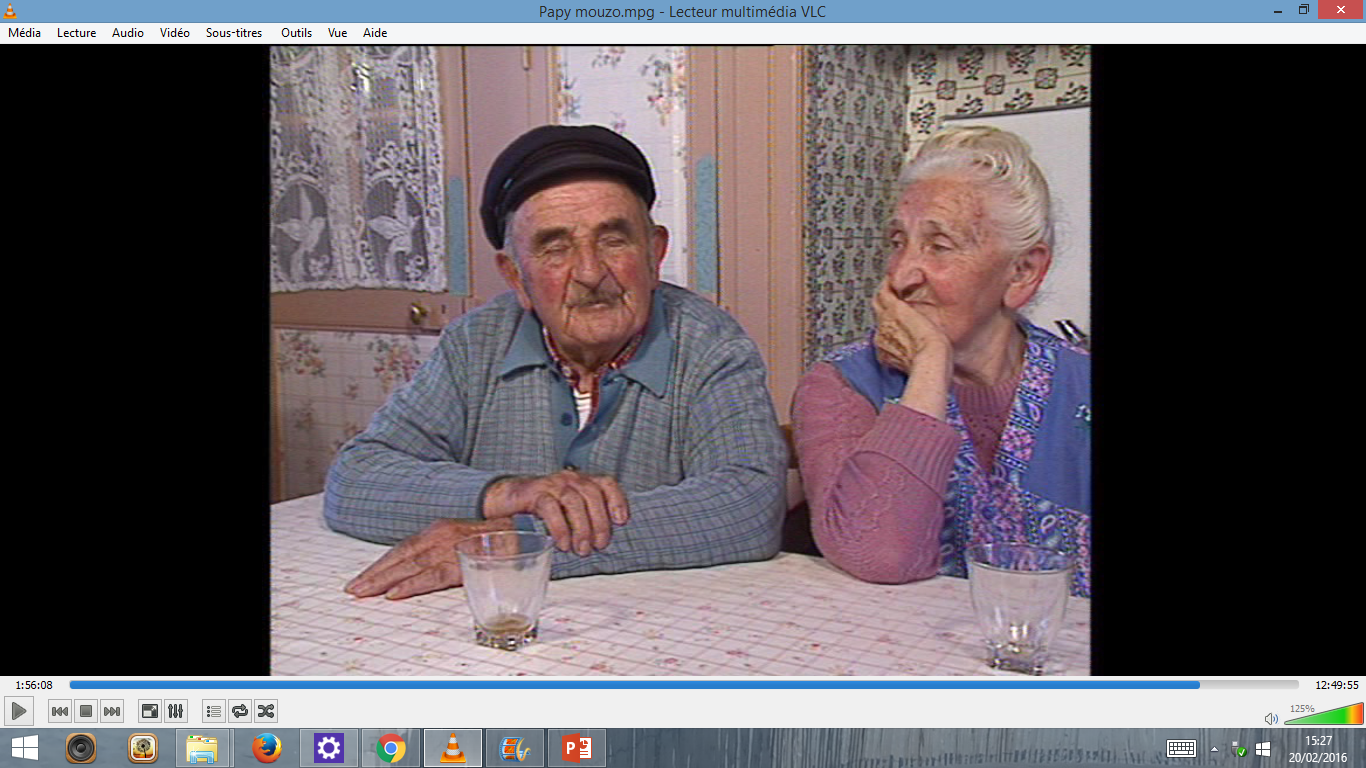 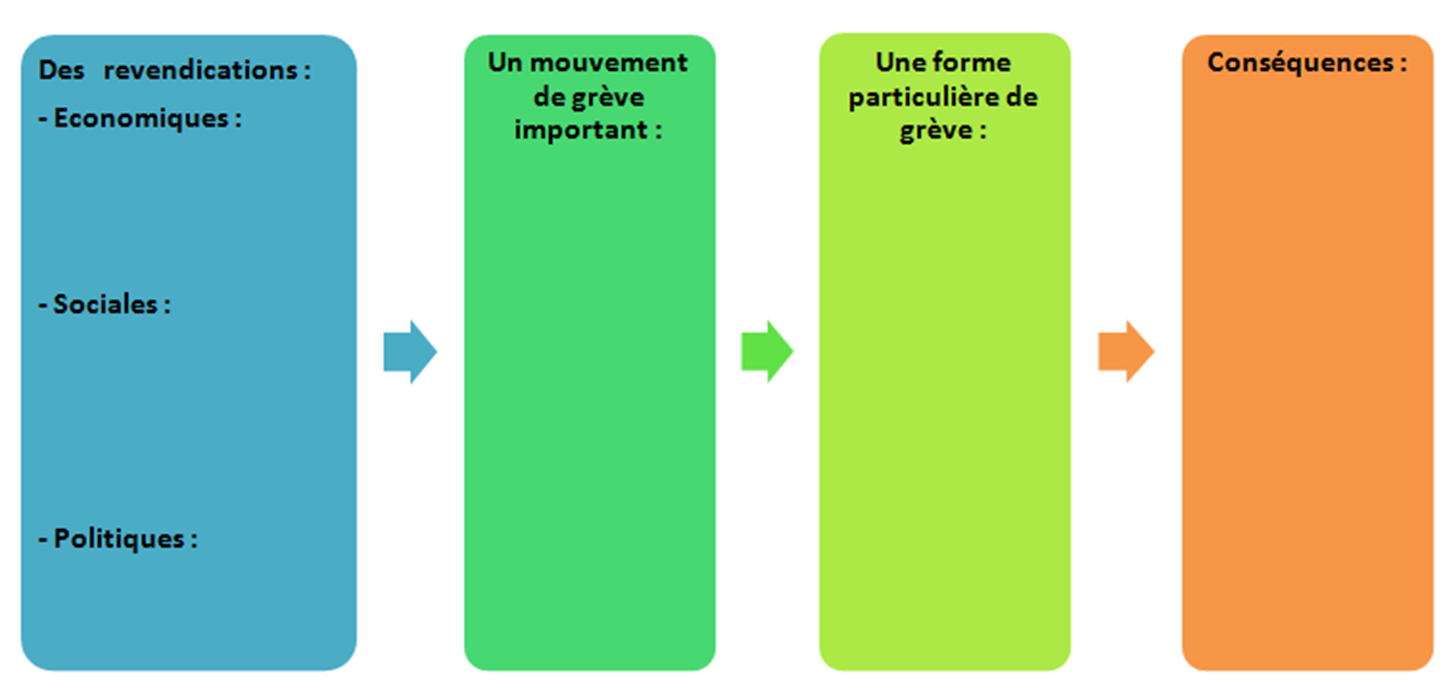